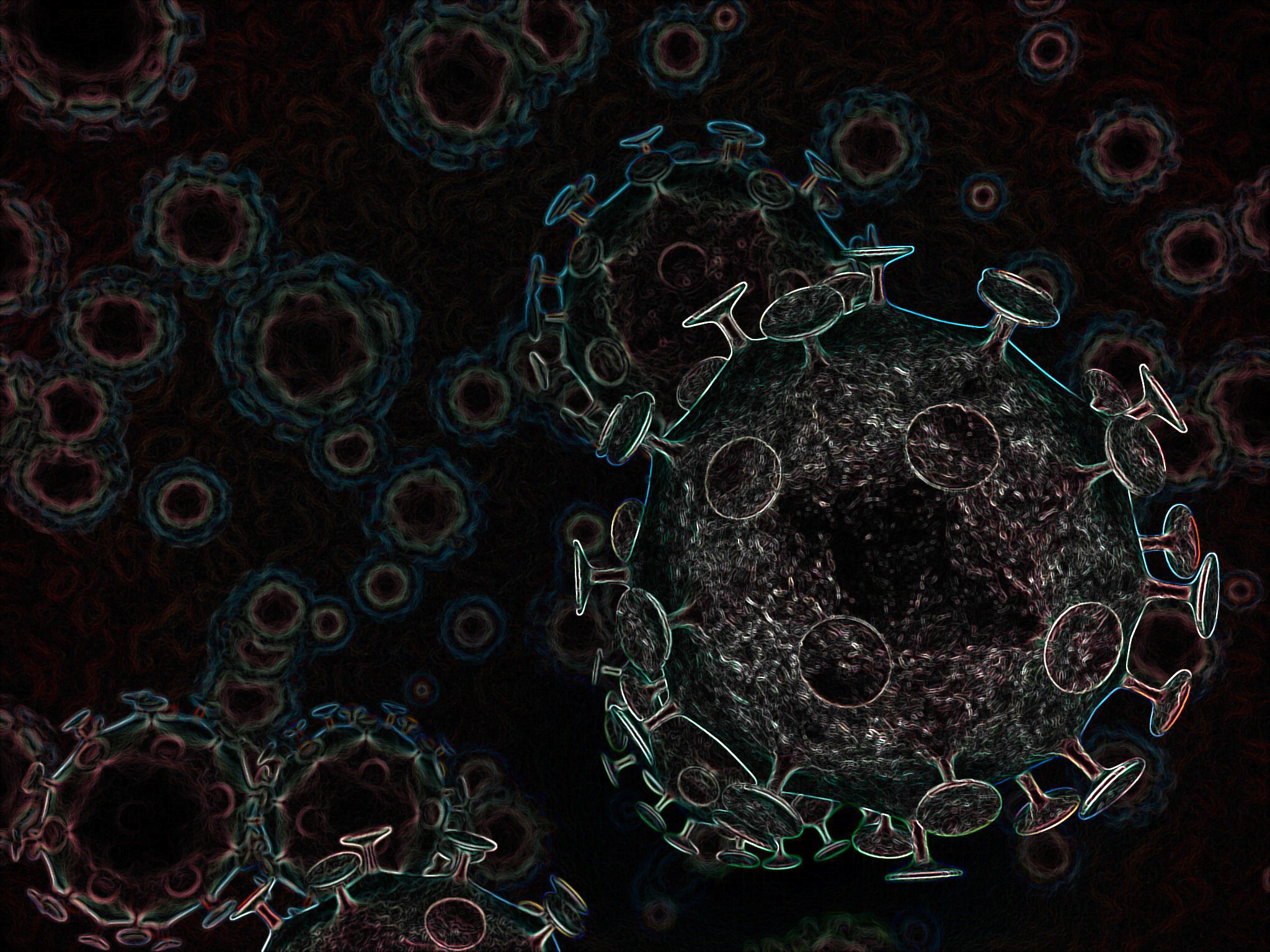 “BEYOND CASE STUDIES: HISTORY AS PHILOSOPHY” –Hasok Chang
Caitlin Mace
HPS 2103, Spring 2022
Focus
Has Chang’s case studies (i.e., temperature calibration, the Chemical Revolution) dissolved the issues he raises with using case studies? If so, how? If not, what can?
The Trouble with Case Studies
For Philosophy
Question-begging
Grand inductions from small samples
For History
Oversimplified
For HPS
What is the nature of the history-philosophy relationship?
By what method should history and philosophy interact?
Transcending the Dilemma
DILEMMA: “Without such a method [for the history-philosophy interaction] we are condemned to the dilemma between making unwarranted generalizations from historical cases and doing entire “local” histories with no bearing on an overall understanding of the scientific process” (110).

Beyond induction
History as particular
Philosophy as general
Transcending the Dilemma
DILEMMA: “Without such a method [for the history-philosophy interaction] we are condemned to the dilemma between making unwarranted generalizations from historical cases and doing entire “local” histories with no bearing on an overall understanding of the scientific process” (110).

Beyond induction to abstraction
History as particular      concrete                                 
Philosophy as general    abstract
Produce an account of historical episode and articulate what was put into the account.
Episode is concrete instantiation of abstract concepts.
Abstract concepts are required for characterizing episode.
Episode contributes to articulation of abstract concepts.
Active Philosophical Function of History
HISTORY CONTRIBUTES TO PHILOSOPHY: “When there are no ready-made philosophical concepts through which a given historical episode can be properly understood, the historian [or philosopher] needs to craft new abstract philosophical concepts” (111).
        DOING HISTORY AND PHILOSOPHY AT THE SAME TIME.

Demonstrate Cogency of Abstract Concept (Philosophy)
Abstract Consideration and Argumentation
Check Range of Applicability (History) 
Confirmation and Generalization
Inventing Temperature
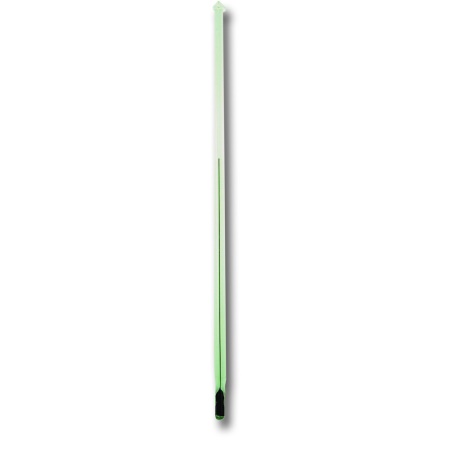 100






0
Boiling Water 






Freezing Water
Assume that mercury rises halfway when it is 50°C

BUT…
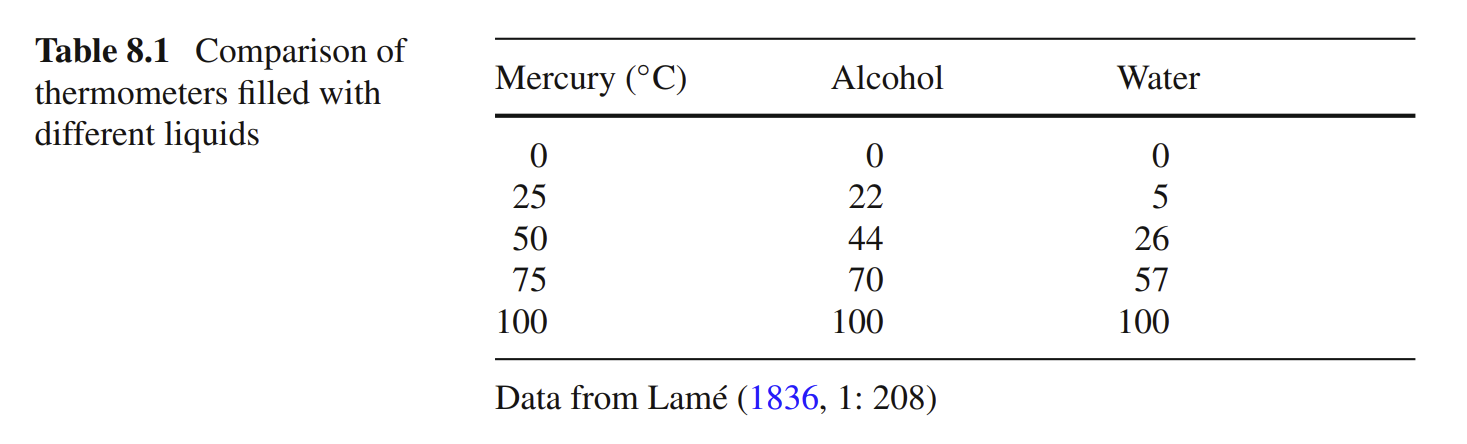 Inventing Temperature
[Speaker Notes: Experimenter’s regress?]
Inventing Temperature
Historiography provided a means for articulating philosophical concepts and frameworks:
Failure of Foundationalism
De Luc’s method of mixtures as foundation of thermometry
But this foundation had a groundless assumption about heat of water as constant
So, coherentism? (False Dilemma)
But how does validation via logical consistency between propositions bring about progress?

Epistemic Iteration & Progressive Coherentism
Inventing Temperature
Epistemic iteration
Progressive Coherentism
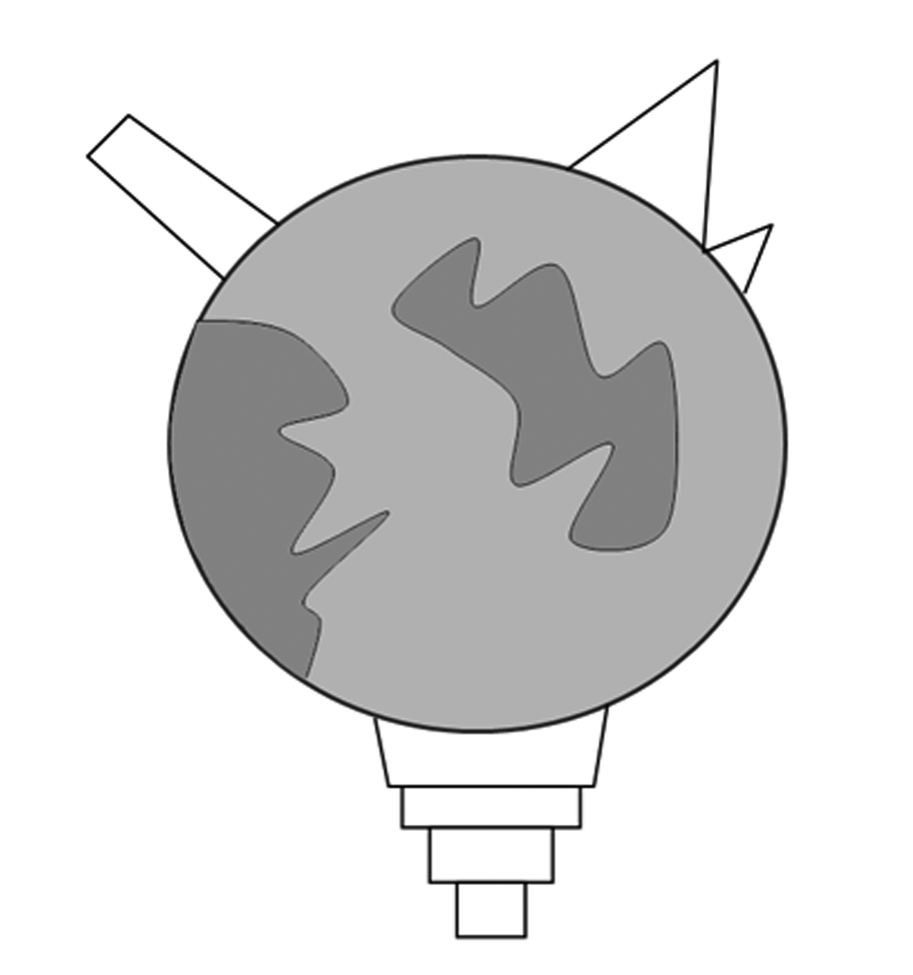 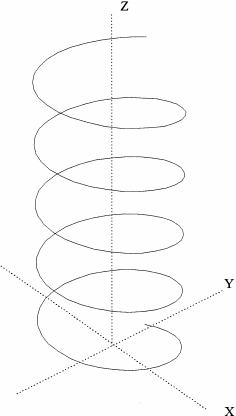 Progress
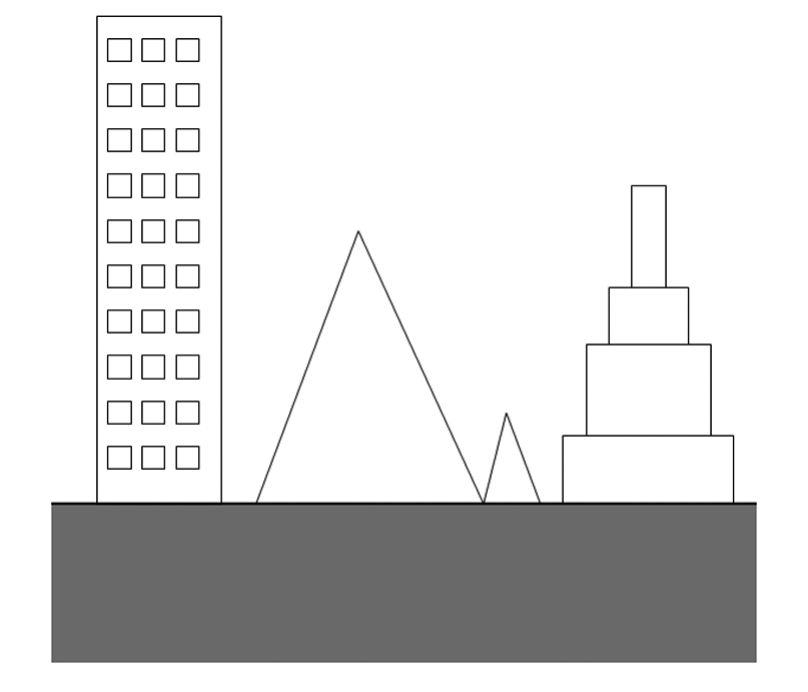 Inquiry
Refined and corrected starting assumption
Presume validity of method
Foundationalism: Progress on firm ground
Progressive Coherentism: sense of grounding, directionality
“we build on the earth […] because it is a large and dense body that attracts other things, and we happen to live on it” (116).
Is Water H2O?
Were there good enough reasons to convert to Lavoisier’s new chemistry?
Is Water H2O?
Phlogiston theory was not:
refuted by empirical evidence,
inherently more complex than Lavoisier’s theory, nor
failing to make new predictions (any more than Lavoisier’s theory).
Moreover, other factors (e.g., “rhetoric, interests, ideology or fashion” (117)) only provide a partial explanation for converting to Lavoisier’s theory.

Rather, a difference in epistemic values explains the theory change—
Priestley pursued completeness and detail in the lab, whereas
Lavoisier pursued elegant theoretical uniformity.
Is Water H2O?
Epistemic pluralism
Systems of practice
AGAINST MONISM: The values upheld by both Priestley and Lavoisier are respectable. Therefore, both theories should have lived.
FOCUS ON PRACTICE: epistemic activities—rather than theories—are the units of epistemic appraisal.
success > truth
know-how > know-that
SYSTEMS OF PRACTICE: coherent and interacting sets of epistemic activities.
Is Water H2O?
Epistemic pluralism
Systems of practice
AGAINST MONISM: The values upheld by both Priestley and Lavoisier are respectable. Therefore, both theories should have lived.
FOCUS ON PRACTICE: epistemic activities—rather than theories—are the units of epistemic appraisal.
success > truth
know-how > know-that
SYSTEMS OF PRACTICE: coherent and interacting sets of epistemic activities.
History-Philosophy Interaction
Starting with existing philosophical framework
Starting with existing historiography
“In this business it is difficult to say whether a given investigator is working as a historian or A philosopher, BUT THAT IS JUST THE POINT” (122).
On Integration
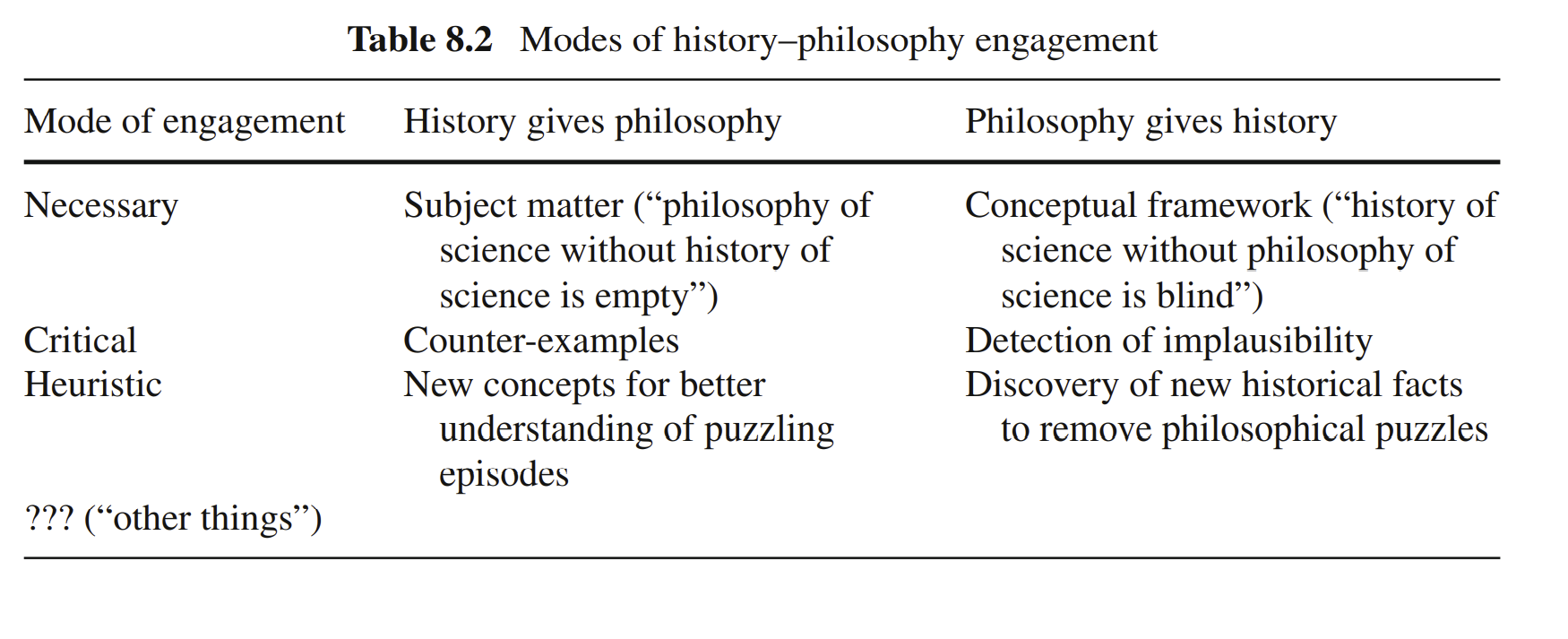 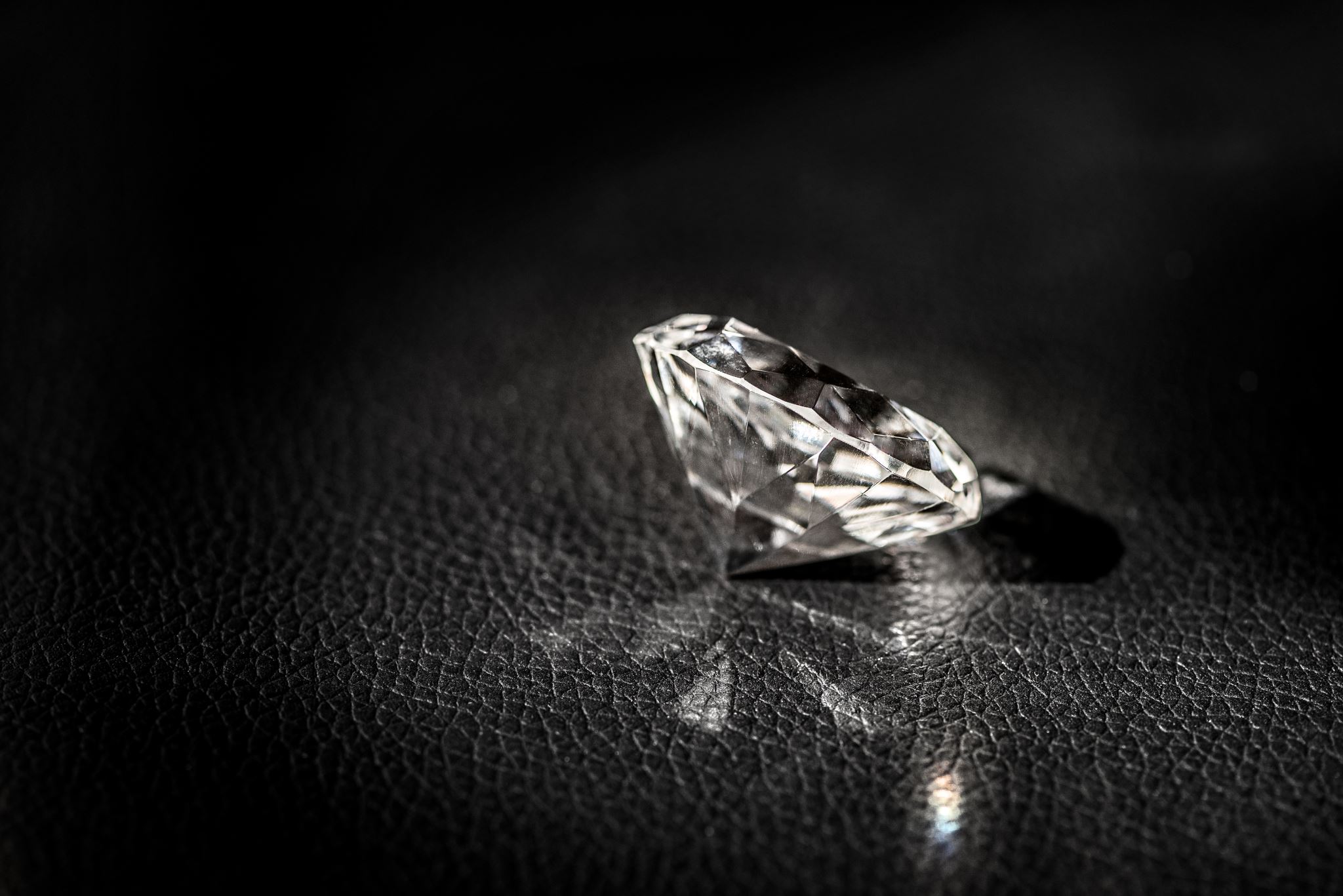 GEMS1. easy-to-grasp episodes2. clear & concise3. a true hps-er
Discussion Questions
Has Chang’s case studies (i.e., temperature calibration, the Chemical Revolution) dissolved the issues he raises with using case studies? If so, how? If not, what can?
Issues: question-begging, large inductions from small samples, oversimplification.
Do his case studies go beyond the inductive view? (Or can/will they?)
Has cogency and range of applicability been generated?  (Or can/will they?)
What is the difference between HPS and integrated-HPS?